Module 1 Developing intercultural competence through cultural awareness and effective intercultural communication
Unit 1
Understanding interculturality
 in the context of VET
Introduction and overview of Module 1
Welcome to Module 1 of this training programme for VET providers and organisations.
This first module aims to develop and enhance the intercultural competencies of VET practitioners engaged in intercultural mobility programmes and experiences. 
By reflecting on and developing their own intercultural competencies, organisations and practitioners will be able to work more effectively with learners and participants in intercultural VET contexts.
Overview of Module 1
Assessment
Assessment of this module is largely informal and through:
Self-assessment
Trainer observations of contributions to discussion
Contributions to the online discussion
MODULE 1 UNIT 1
UNIT CONTENT
Exploring key concepts in intercultural VET experiences
Introduction to the key standards (linked to key competencies) for intercultural VET providers and practitioners
Considering professional development in the context of intercultural communication
TIME FOR ACTIVITY
ACTIVITY NUMBER: 1.1.1

ACTIVITY TITLE: Introductions

ACTIVITY DURATION: 15 minutes

COMMENTS:
Introductions
Talk to the person next to you
You will need to find out
his/her name
her/her job or intended job
something  special that s/he does away from work and training
When the trainer asks you, introduce the person next to you to the whole group
Key message
In intercultural communication it is vitally important that you listen to what is being communicated.
We are often preoccupied with what we want to say . It is a skill to be able to listen to others, process what they communicate and relay it to others.
TIME FOR ACTIVITY
ACTIVITY NUMBER: 1.1.2

ACTIVITY TITLE: Talk stations

ACTIVITY DURATION: 20 minutes

COMMENTS:
Talk stations
Stand at one of the talk stations around the room and the trainer will allocate you a letter, A or B.
When the trainer asks you, discuss the word on the talk station card. You may write on the card if you want to.
The trainer will ask person A to move anti-clockwise one station and person B clockwise one station.
When the trainer asks you, discuss the word on the card at your new talk station. Again, you may write on the card if you want to.
TIME FOR ACTIVITY
ACTIVITY NUMBER: 1.1.3

ACTIVITY TITLE: Key definitions

ACTIVITY DURATION: 15 minutes

COMMENTS:
Key definitions
You will be given eight definitions but not told what is being defined.
Work in pairs to write what you think is being defined in the question mark (?) box.
The trainer will discuss your answers with you at the end.
TIME FOR ACTIVITY
ACTIVITY NUMBER: 1.1.4

ACTIVITY TITLE: Key standards

ACTIVITY DURATION: 20 minutes

COMMENTS:
Key standards
What are the key standards for intercultural VET providers and practitioners?
Our project research suggests that formal standards and qualifications for effective intercultural provision vary considerably from country to country
Read the extract from The Cultural Competence Framework to gain an insight into the thinking behind this training programme.
Coffee break
This Photo by Unknown Author is licensed under CC BY-SA
Key standards
Our project research suggests that formal standards and qualifications in  effective intercultural practice vary considerably from country to country.
In the UK and Italy there are professional qualifications, including at master’s level.
Key standards
In the UK, National Occupational Standards are overseen by an organisation called Skills CFA.
Skills CFA is not a government body. It is a third-sector organisation.
 Skills CFA have published occupational standards which include  a specific section called “Intercultural Working”.
Skills CFA key standard 1
Here is an example of one performance criterion for Intercultural Working:
Develop your skills to work effectively with people from different countries or diverse cultures 
The trainer will give you two performance criteria to look at.
Work in a pair to complete the performance criteria sheet and report back to the rest of the group.
The Skills CFA key standards
Develop your skills to work effectively with people from different countries or diverse cultures 
Build working relationships with people from different countries or diverse cultures 
Appoint people from different countries or diverse cultures 
Manage a multicultural team 
Manage delivery of a service to people from different countries or diverse cultures 
Develop new markets with different countries or diverse cultures 
Work with people from different countries or diverse cultures
TIME FOR ACTIVITY
ACTIVITY NUMBER: 1.1.5

ACTIVITY TITLE: The online platform

ACTIVITY DURATION: 15 minutes

COMMENTS:
Using the online platform
The online platform has a number of activities and additional information relevant to this training programme.
Everybody must login to gain access to the materials and post their responses to the online tasks.
You may also need to post the results of activities you complete in the face-to-face session on this platform.
On line activities for Module 1
Go to 
http://vlesupport.co.uk/ealacademy/login/index.php 
and login with your ‘Username’ and ‘Password’
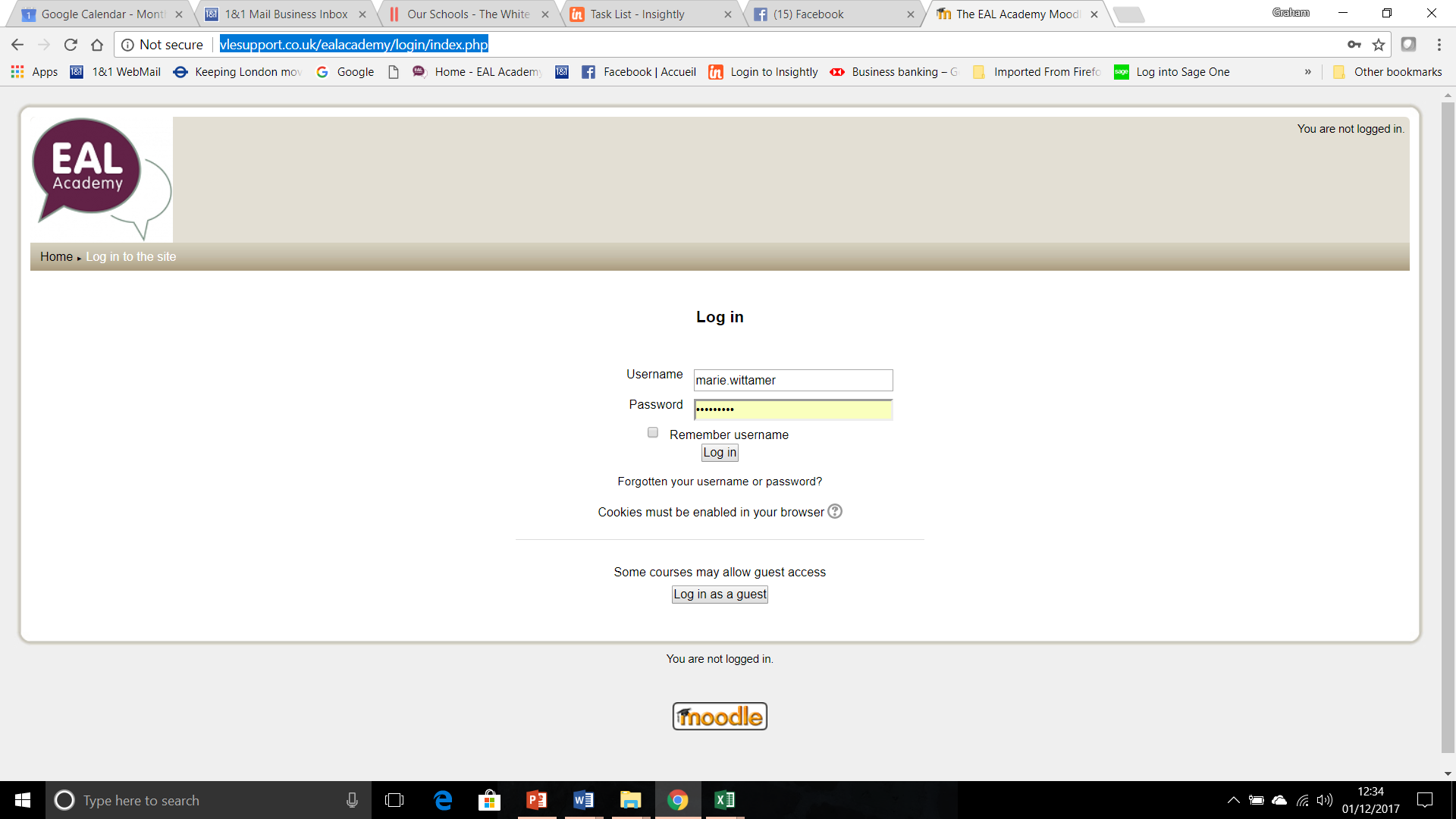 You should arrive at this page. 
‘Click’ on the Erasmus forum
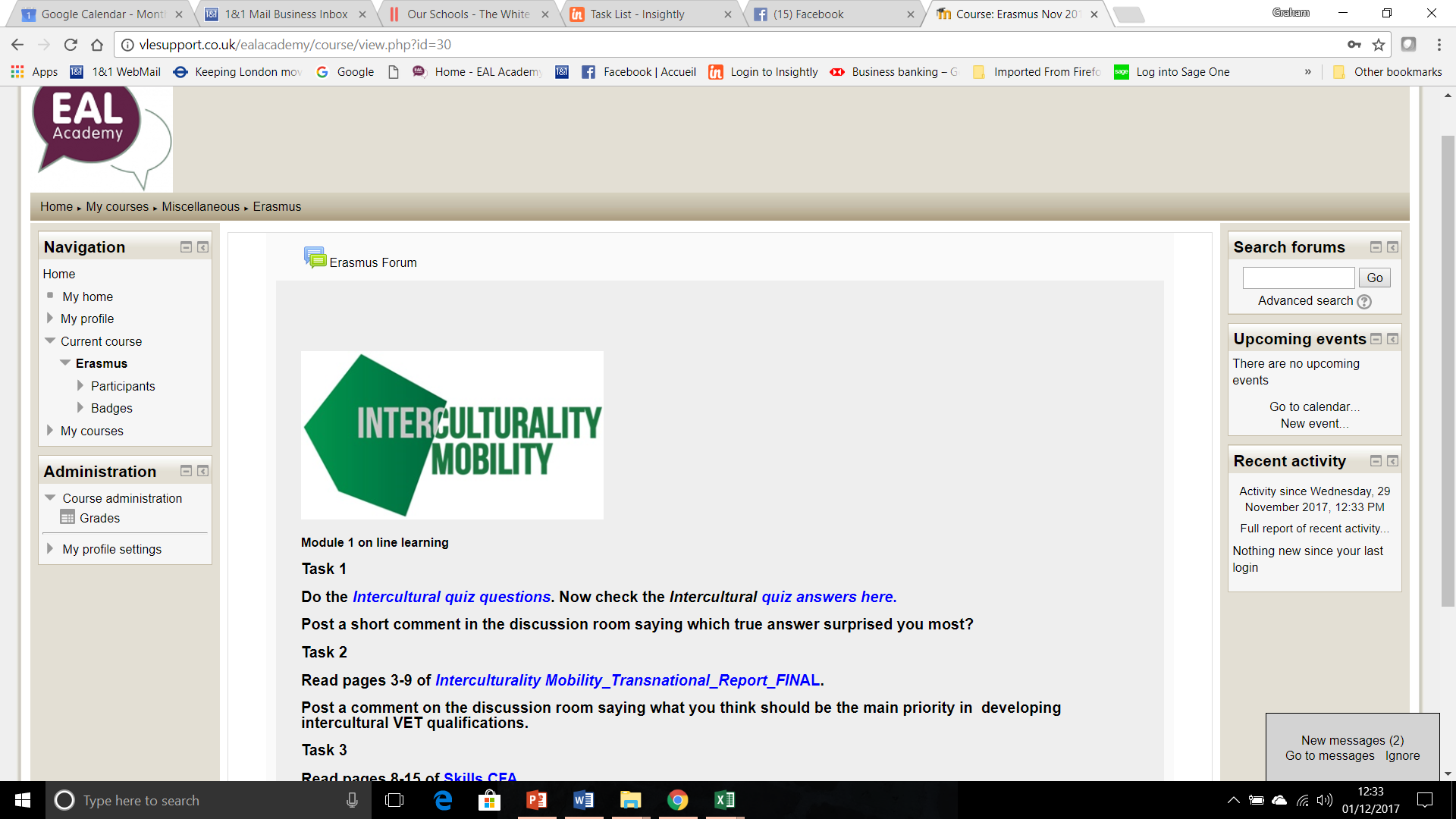 These are the tasks for Module 1
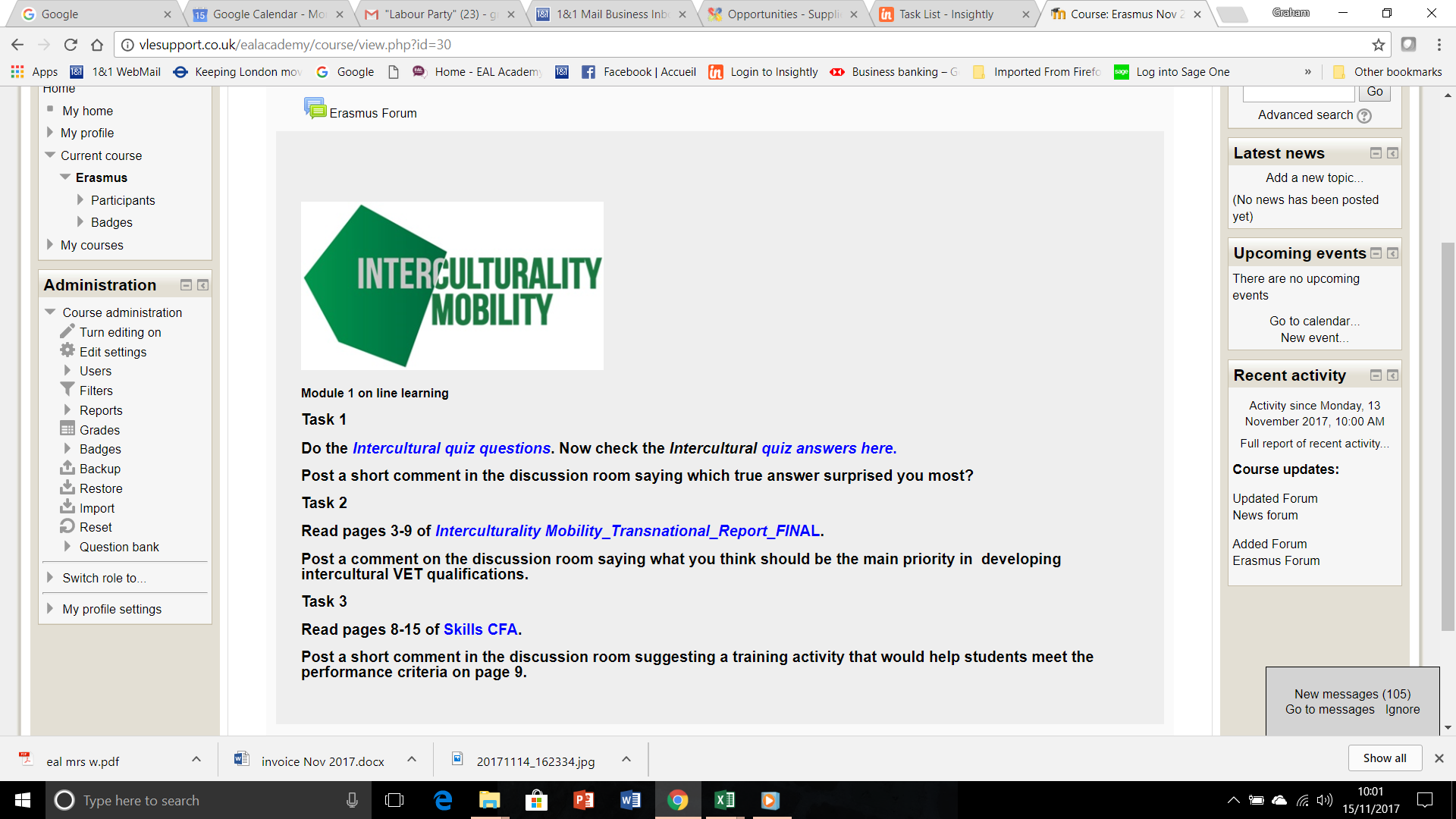 You can join an existing discussion or start a new discussion
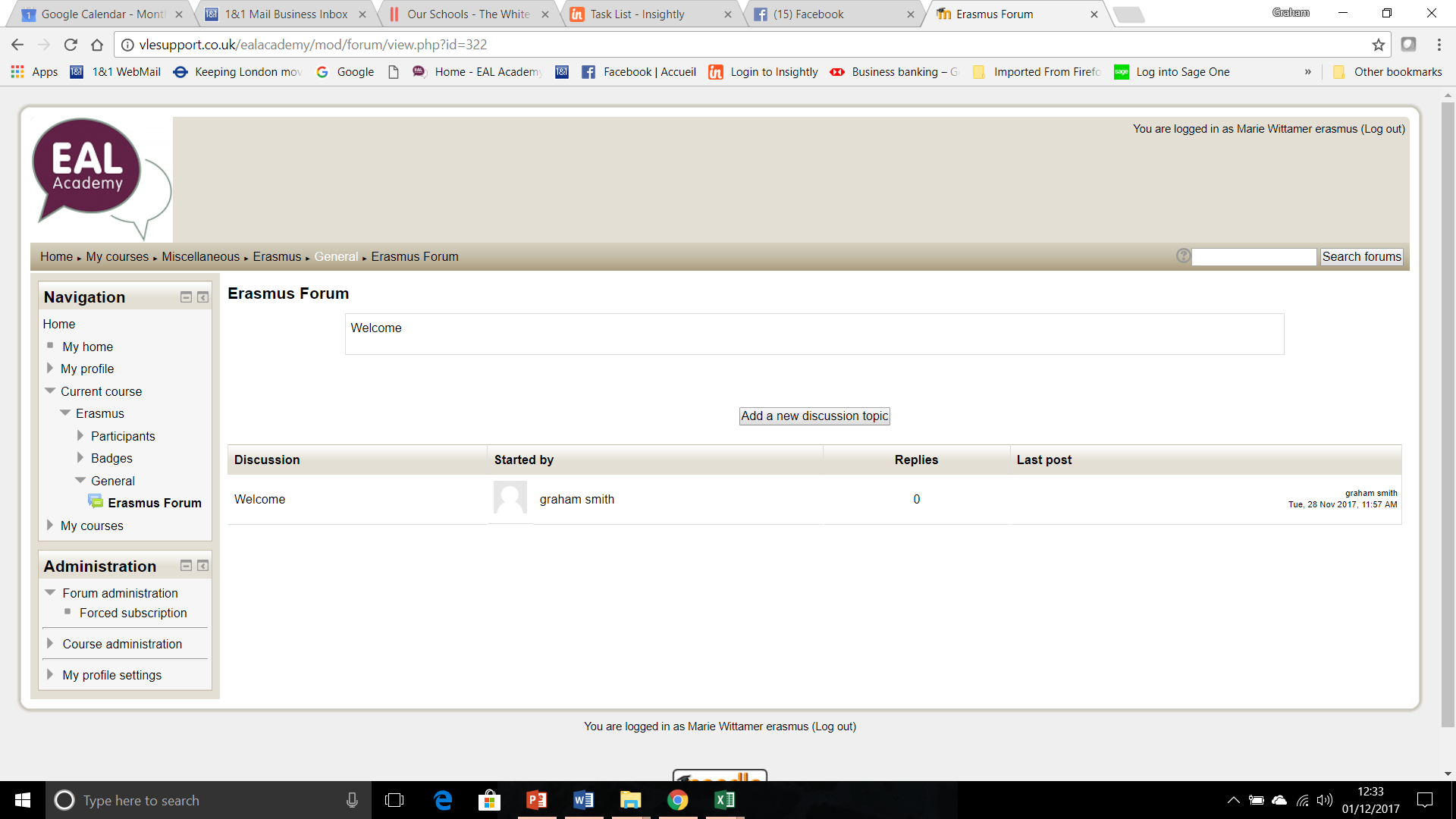 Further Reading
Building Cross-Cultural Competence (2008),  Hampden-Turner & Trompenaars
Exploring and Assessing Intercultural Competence (2006), Fantini & Tirmizi
Intercultural Working (2008), Skills CFA
Self-evaluation and reflection
What aspects of intercultural communication do you think are most relevant to your professional context?
How can your organisation support you to develop you knowledge, skills and competences in relation to intercultural communication?
You may wish to post your responses to these questions on the online platform, but this is not obligatory.
Congratulations!
You have completed this unit